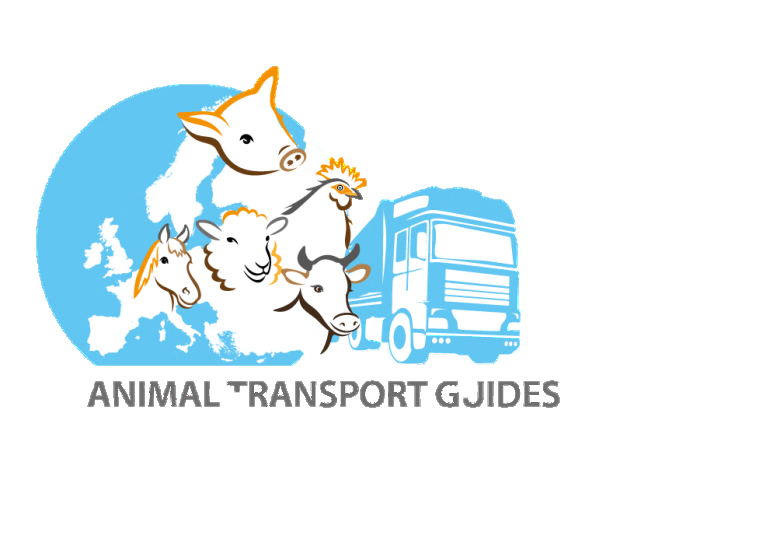 Monitoring i procjena svinja 
tijekom prijevoza
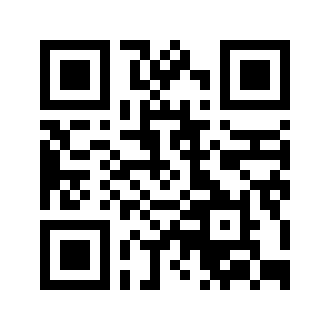 Za sve vodiče i više informacija: 
www.animaltransportguides.eu
Stranica 1
P
‘Kako ću promatrati životinje tijekom prijevoza i stajanja?’
Glavne točke kojih treba biti svjestan tijekom prijevoza, stajanja i  po dolasku:
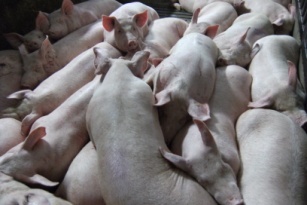 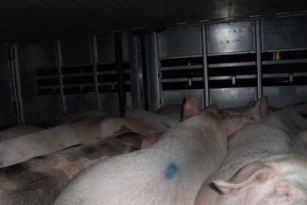 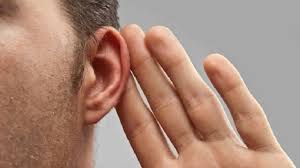 1
2
3
Da li tijekom prekida putovanja čuješ da životinje kašlju?
Jesu li životinje mirne i tihe? 
Životinje trebaju ležati i ne smiju se glasati, plakati i/ili tući.
Pogledaj u kojem su položaju svinje.
Da li stoje, leže? Kad je vruće svinje će zauzeti sav prostor. Kad je hladno svinje će se skupiti na hrpu.
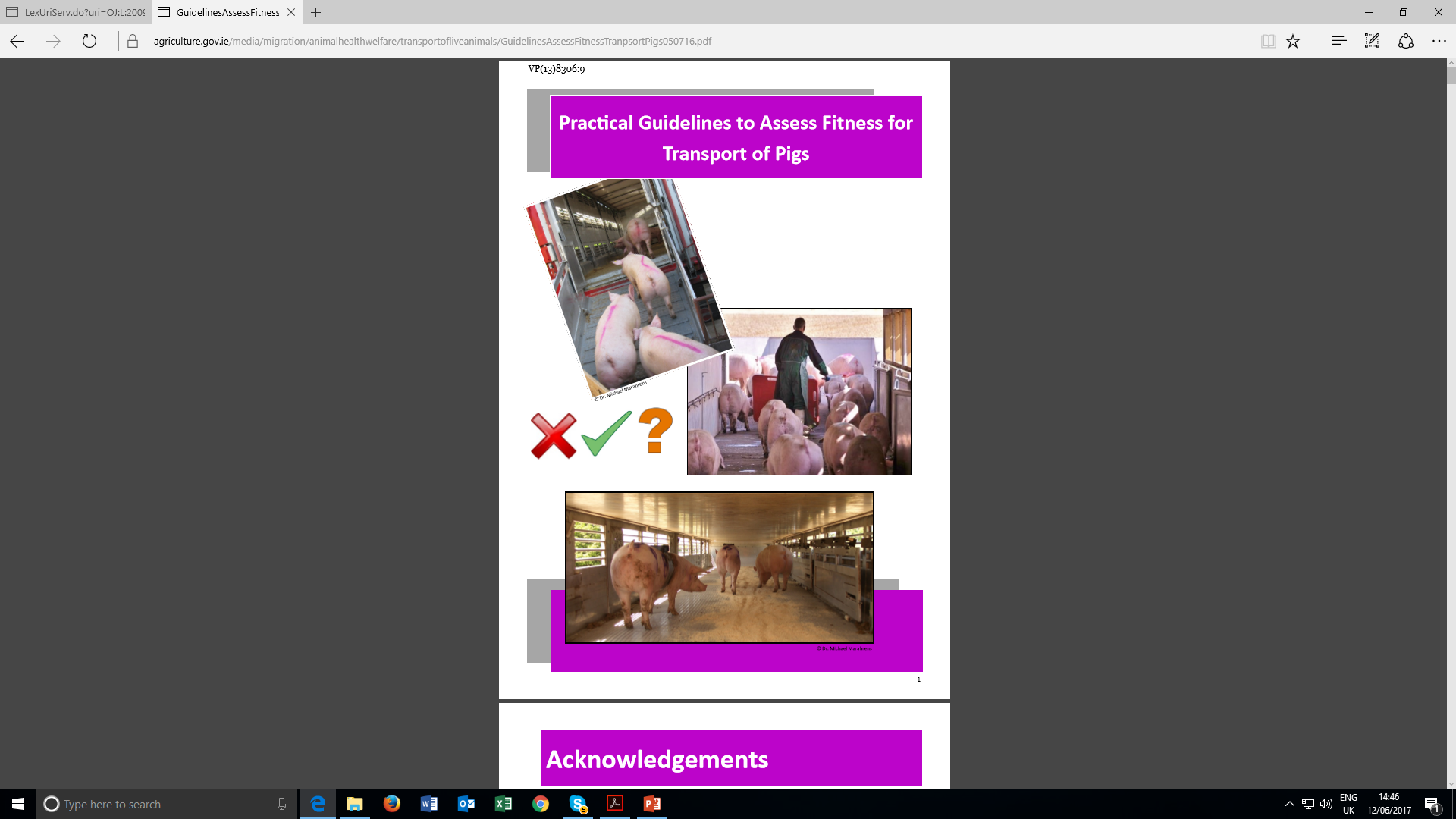 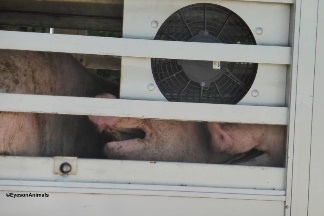 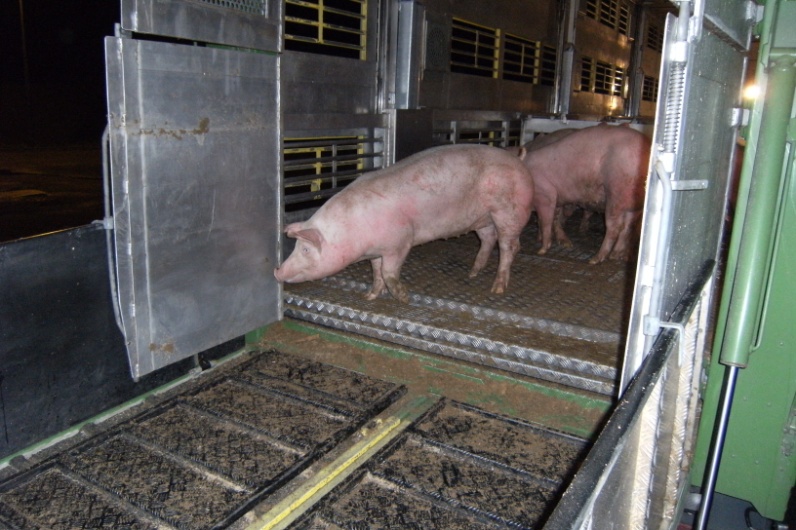 4
6
5
Da li svinje dašću?
Za vrijeme vrućeg vremena ovo je jasan pokazatelj da je potrebno prilagoditi ventilaciju.
Jesu li životinje tijekom putovanja čiste? 
To uključuje prisutnost krvi, pjenu iz usta, iscjedak.
Sposobnost životinja za putovanje tijekom prijevoza.
Jesu li sve životinje sposobne podnijeti putovanje? Vidi ‘Praktični vodič za procjenu sposobnosti svinja da podnesu  putovanje’
P
Brza provjera opreme na vozilu pri svakom zaustavljanju
KONTROLNA LISTA

regulacija ventilatora i bočnih zatvarača
sustav za napajanje

nadzor temperature u kabini i sonda u kamionu
alarmi

video kamera,  ako je na raspolaganju
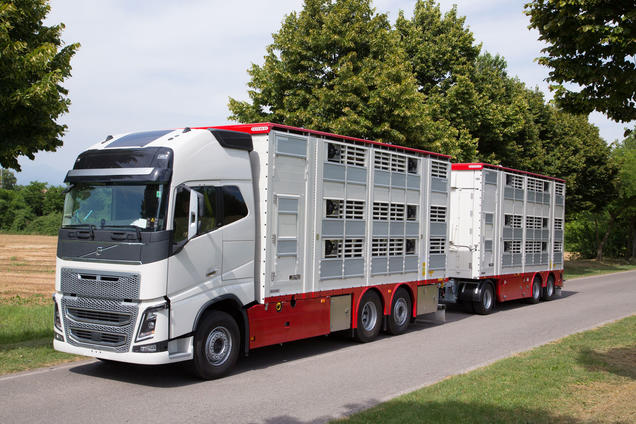 P

P
P

P
P
P
P
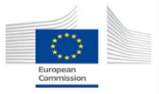 Zahvale: Projekt Europske komisije (SANCO / 2015 / G3 / SI2.701422). Informativni letci razvijeni su u suradnji sa svim članovima konzorcija, članovima fokus grupe i dionicima.
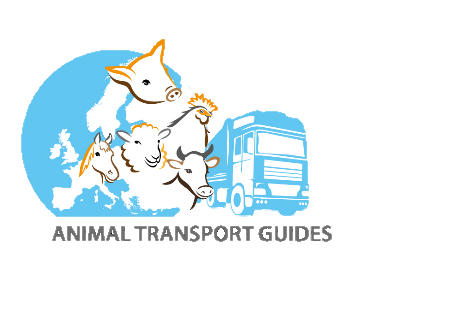 Stranica 2
P
‘Što trebam poduzeti?’